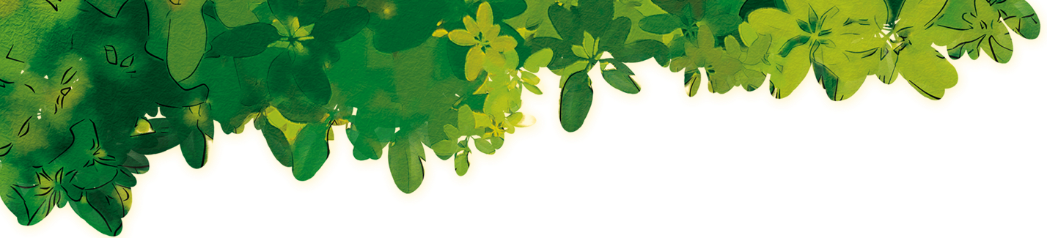 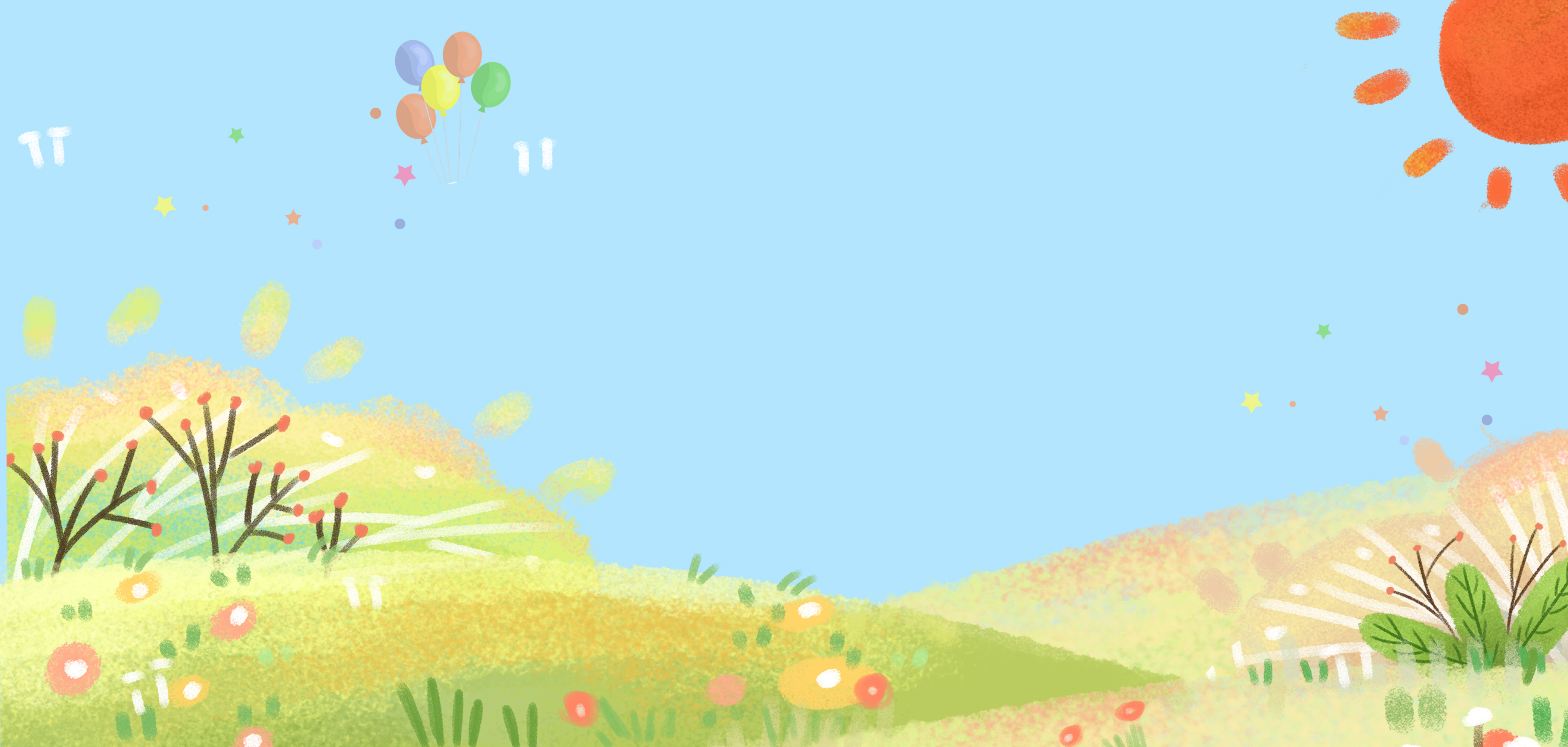 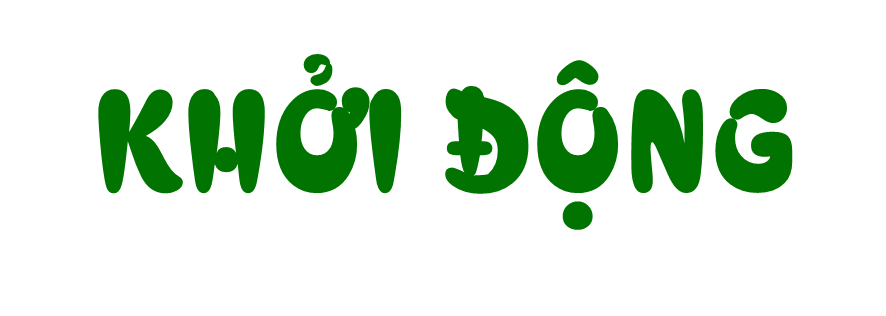 01
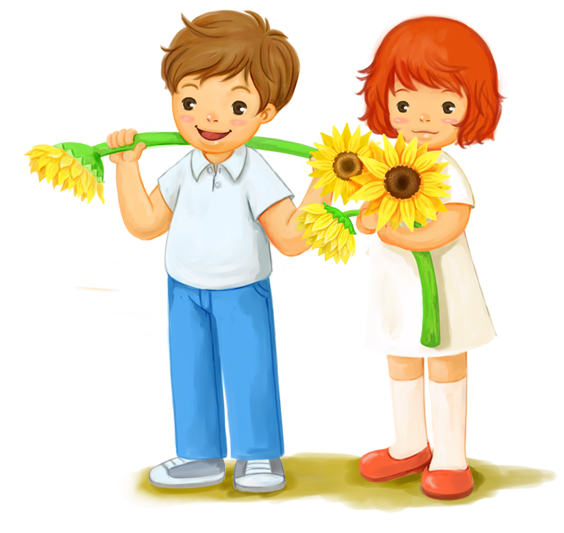 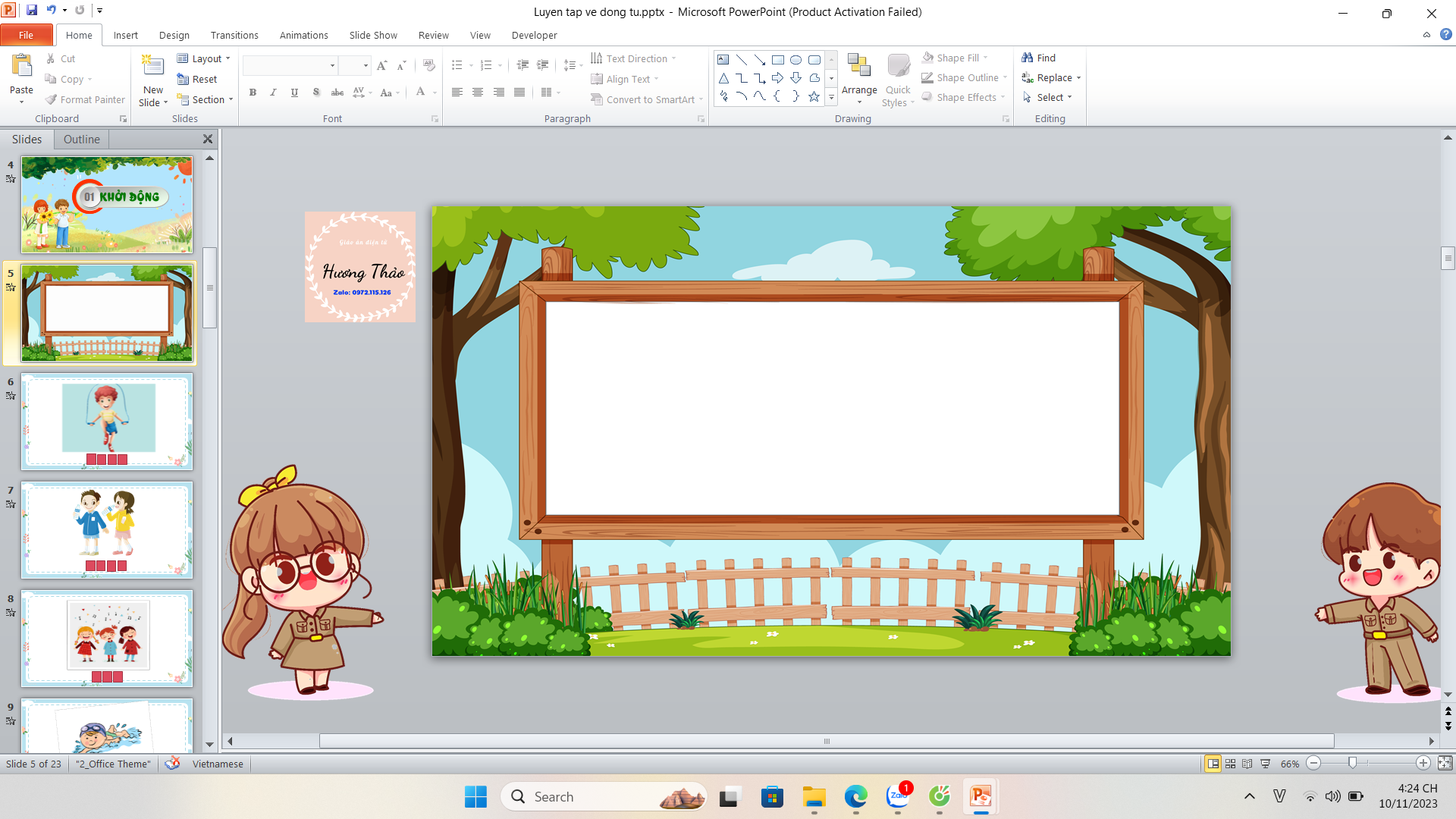 Nghe bài hát và nêu 
3 động từ có trong 
bài hát
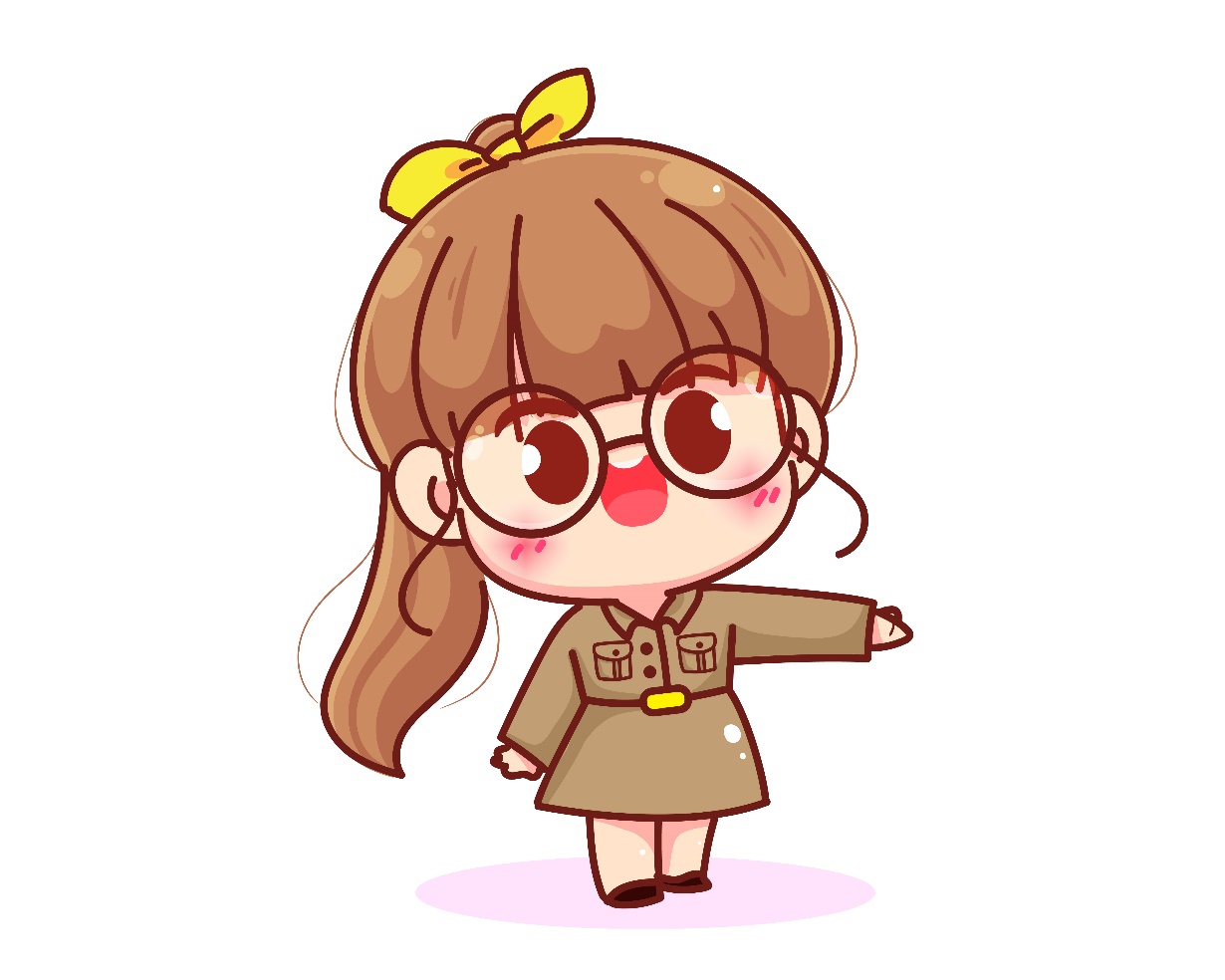 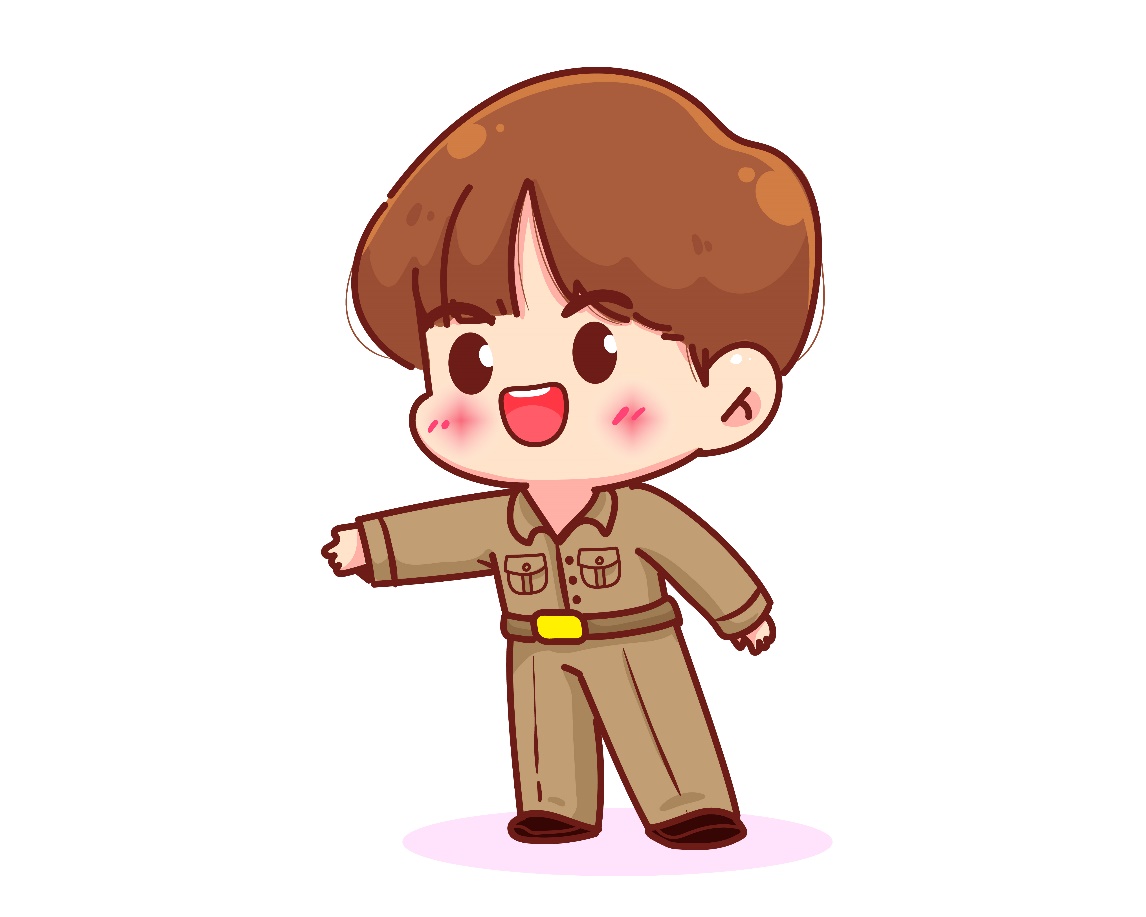 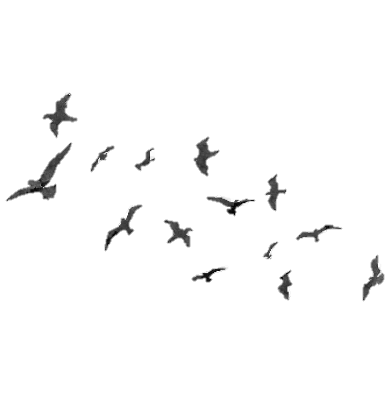 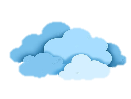 Luyện từ và câu
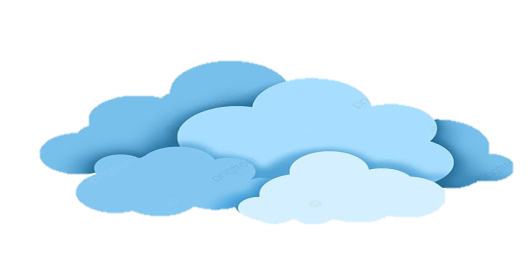 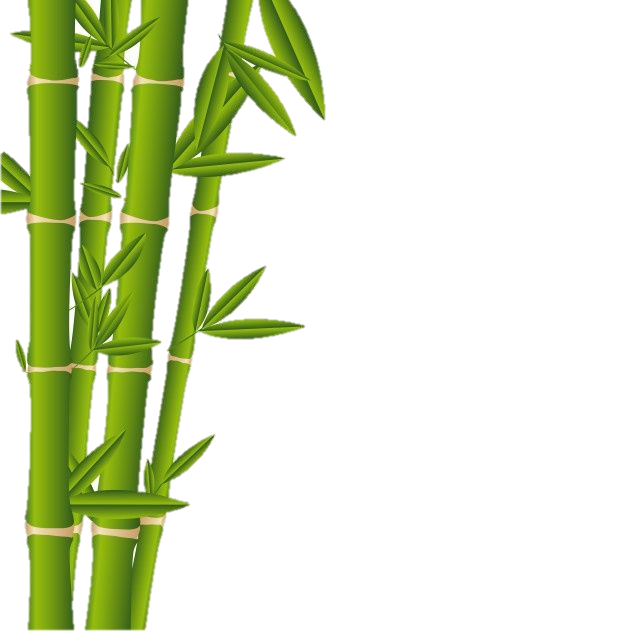 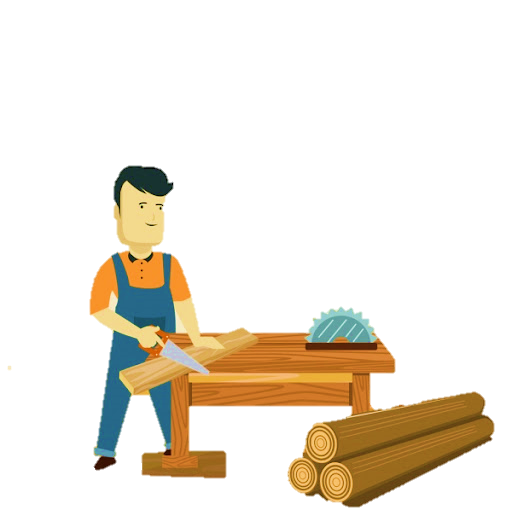 Luyện tập về động từ
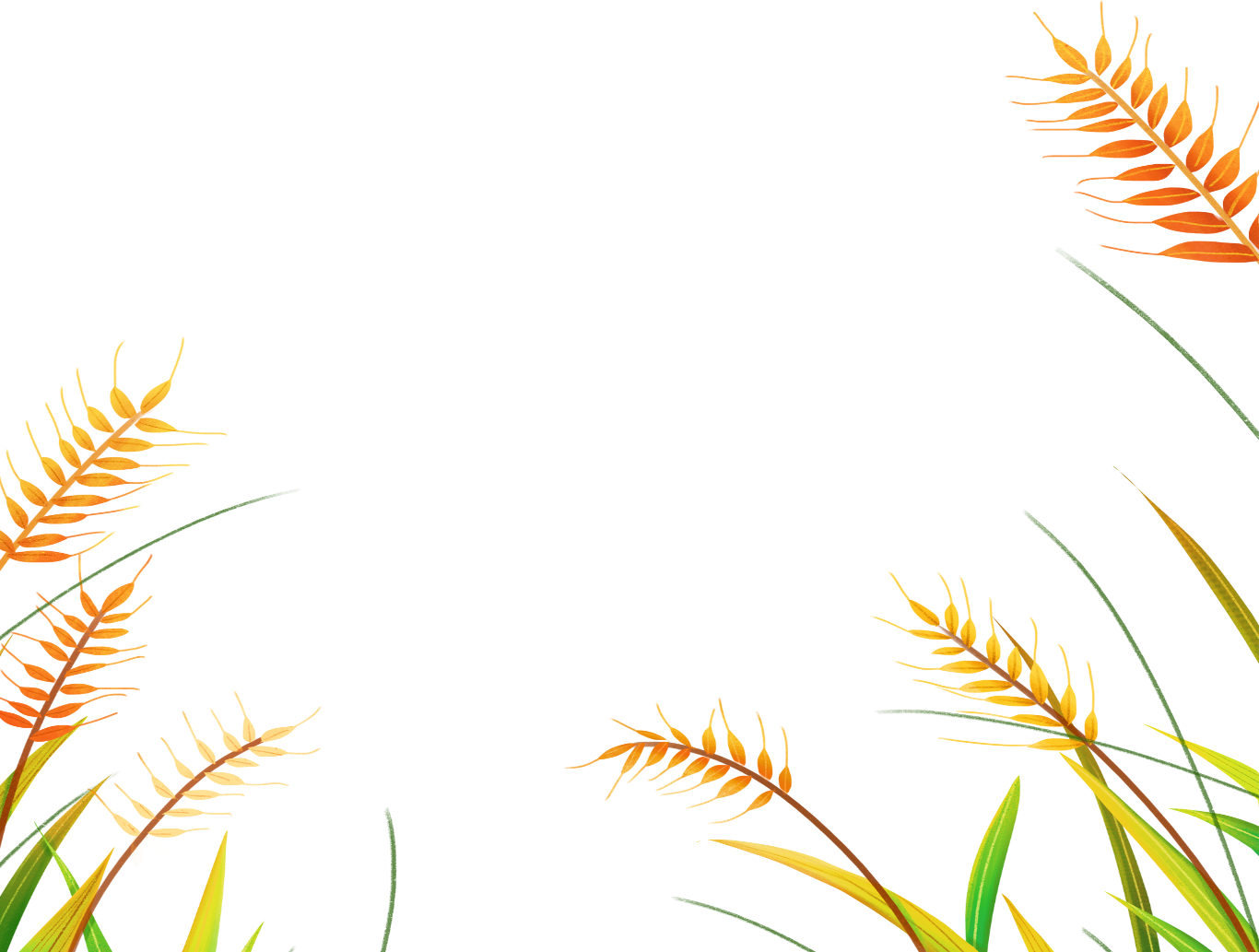 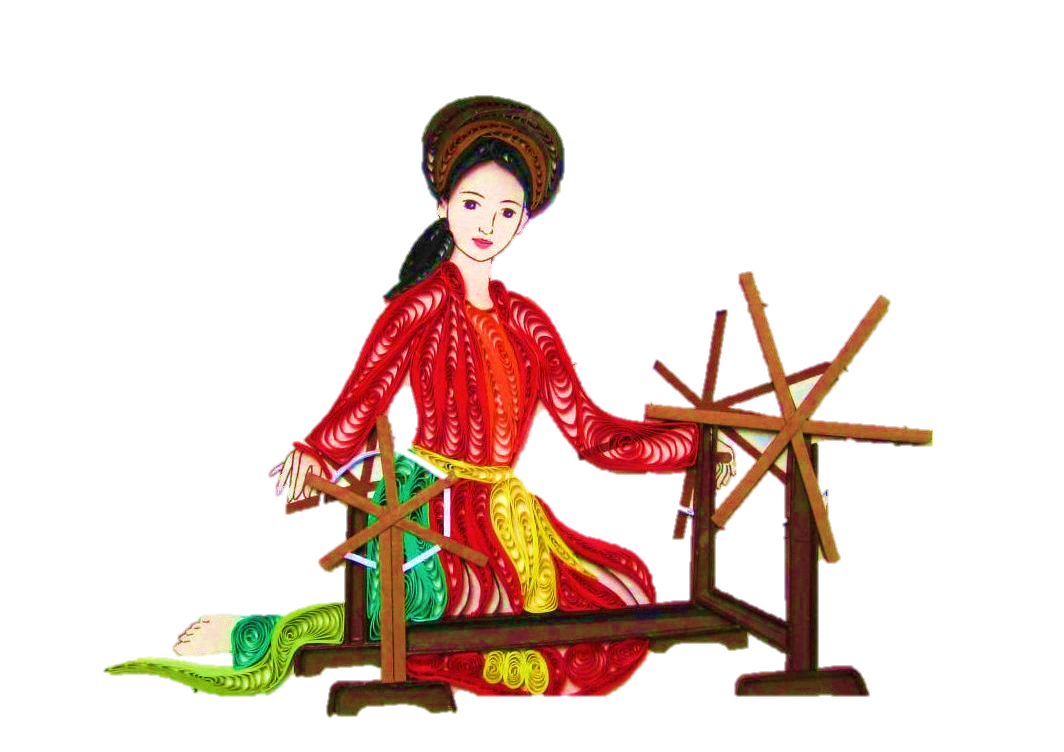 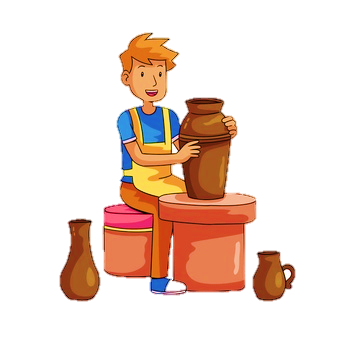 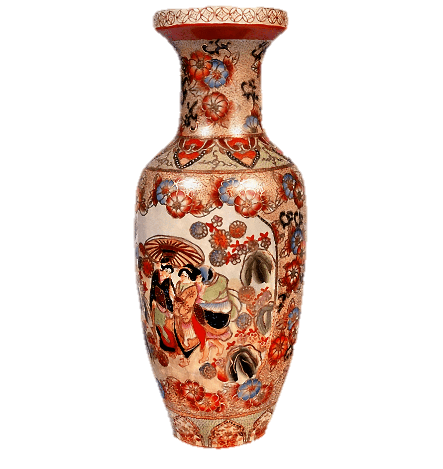 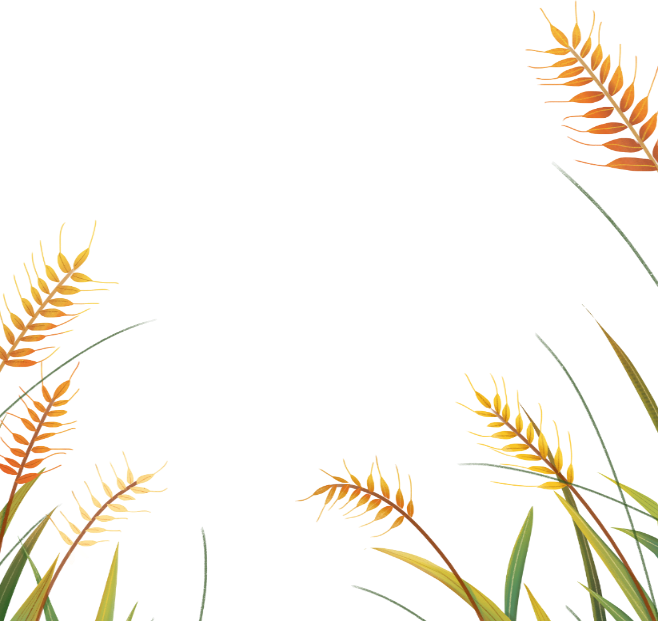 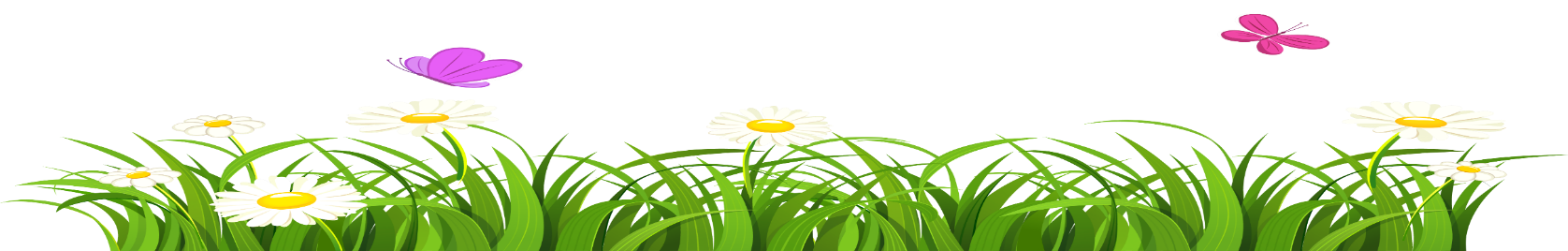 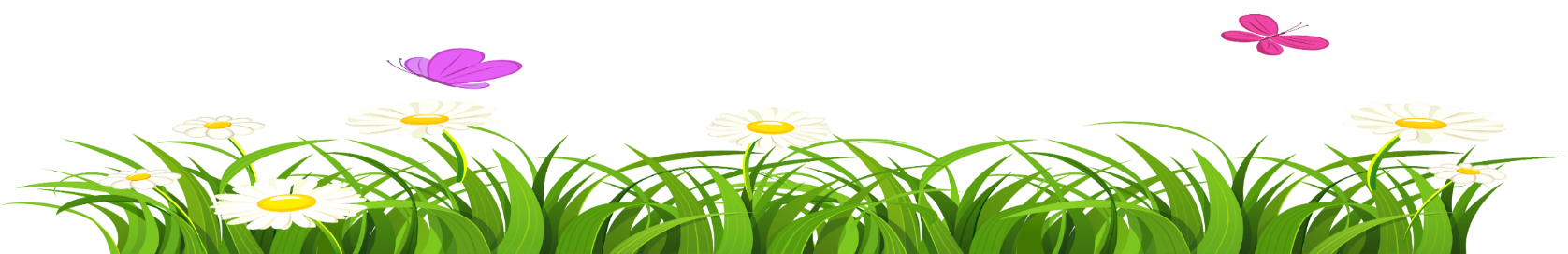 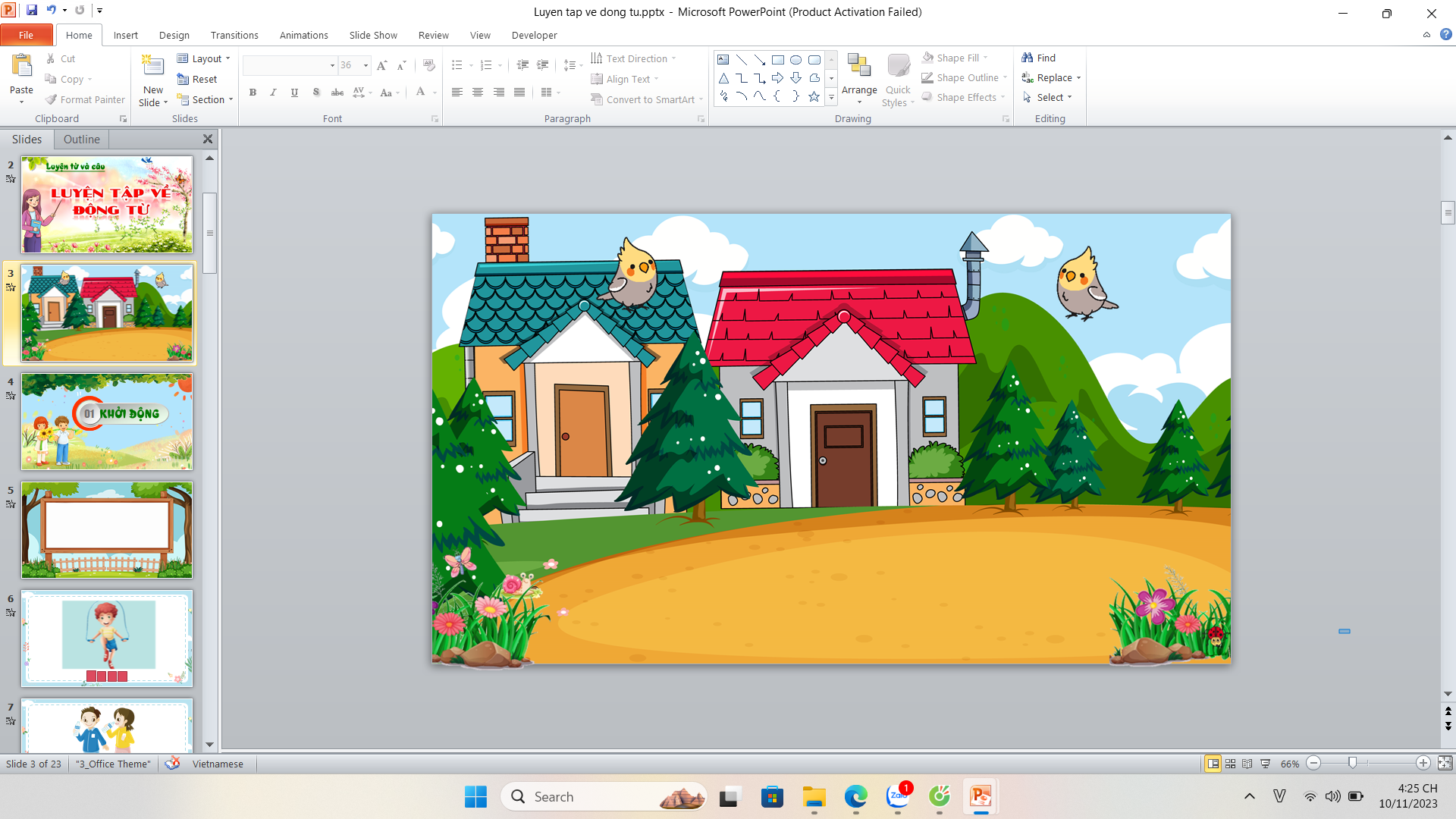 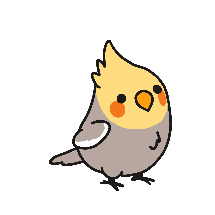 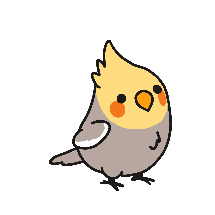 Yêu cầu cần đạt
- Nhận biết một số từ đi kèm động từ để bổ sung ý nghĩa thời gian cho động từ.
….
- Viết được đoạn văn tưởng tượng xác định được các động từ trong đoạn văn đó.
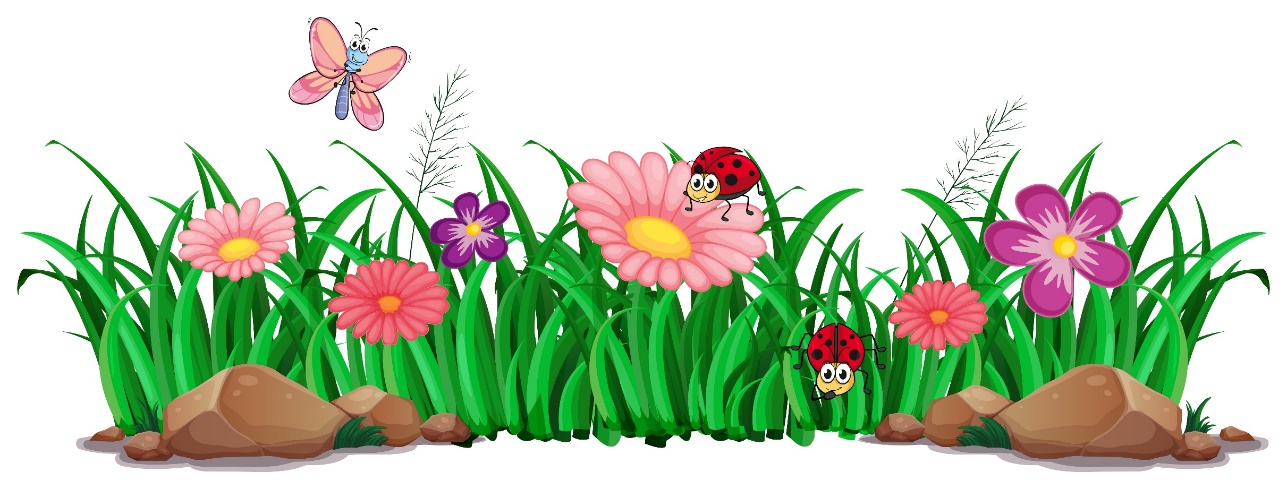 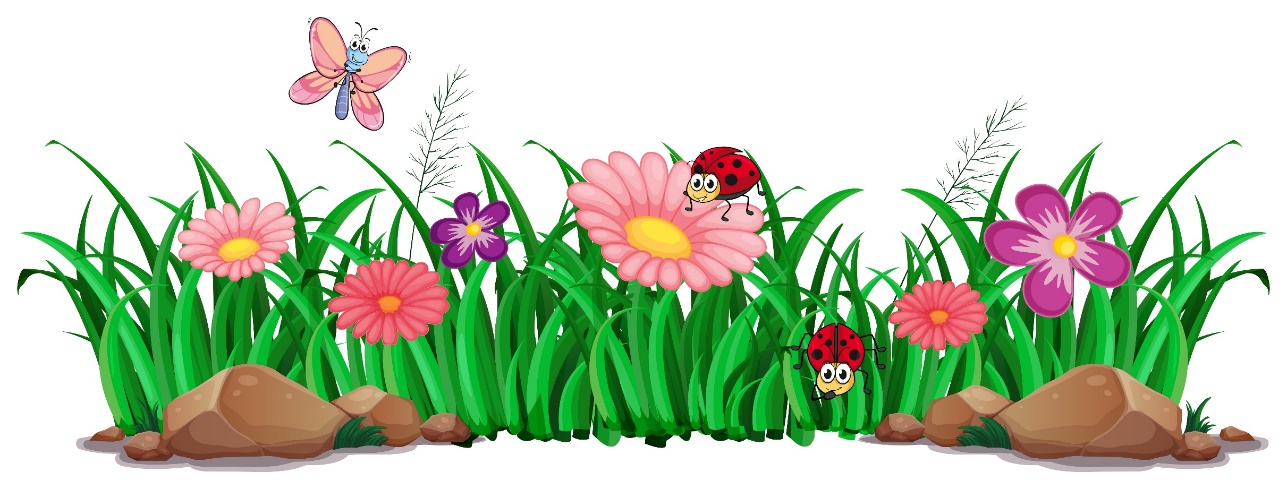 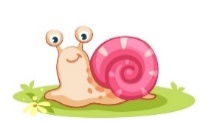 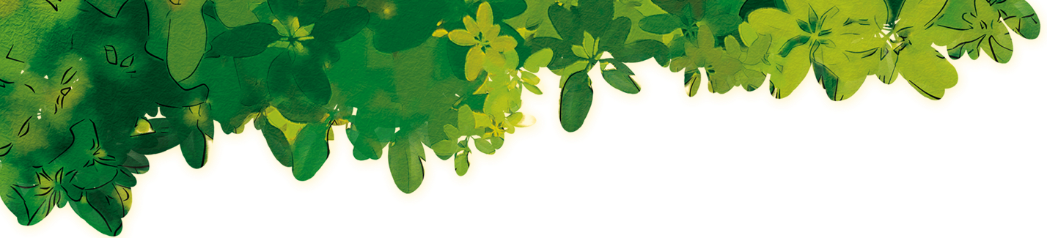 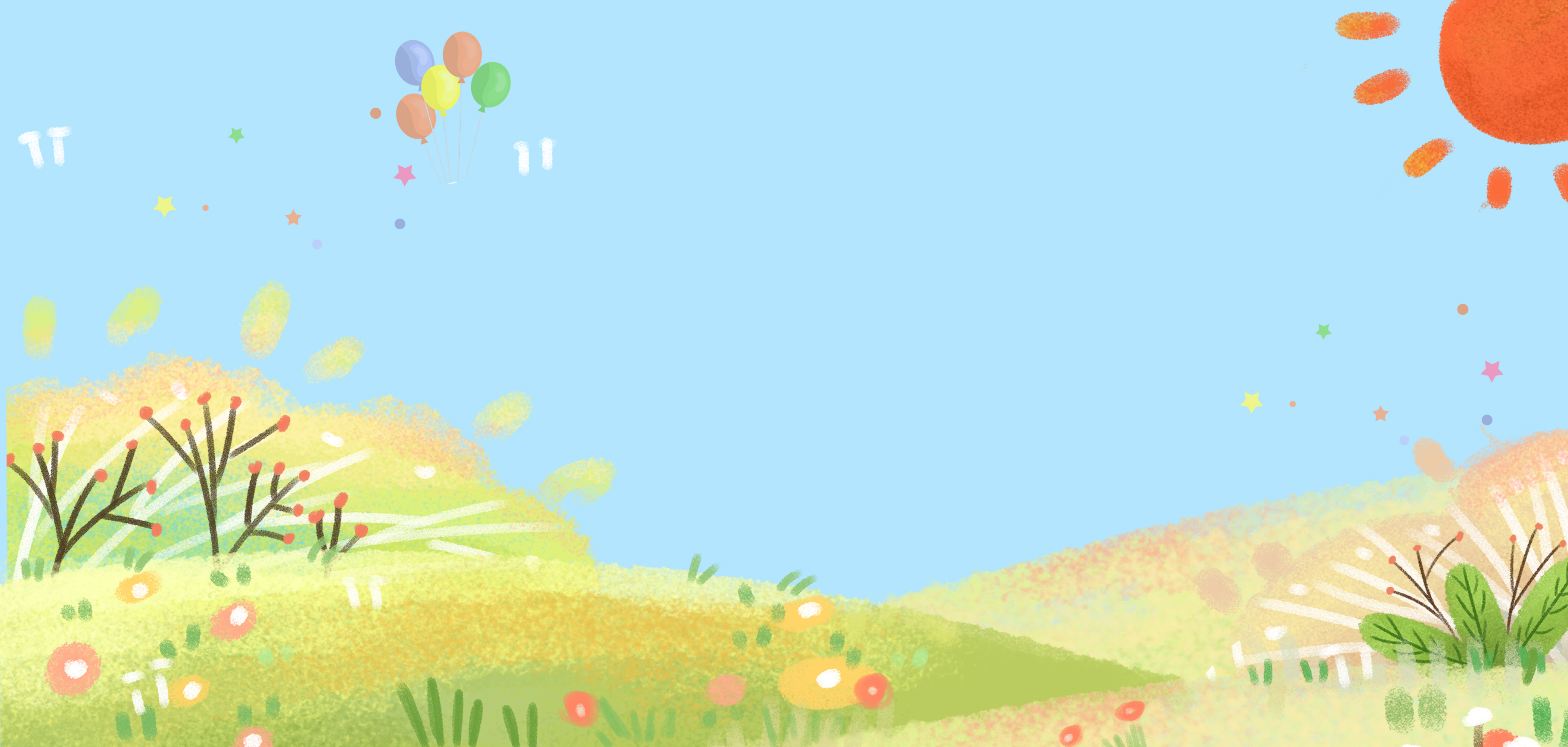 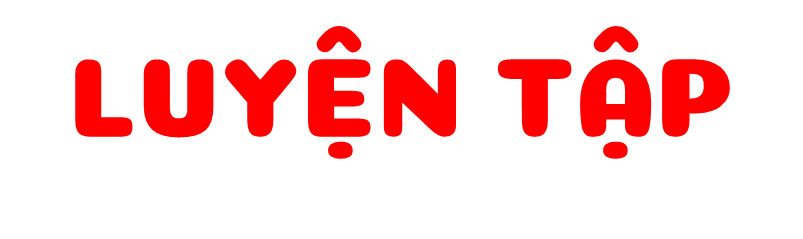 02
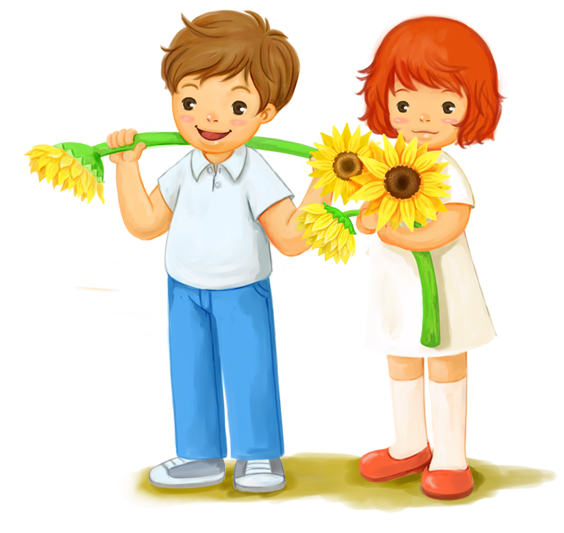 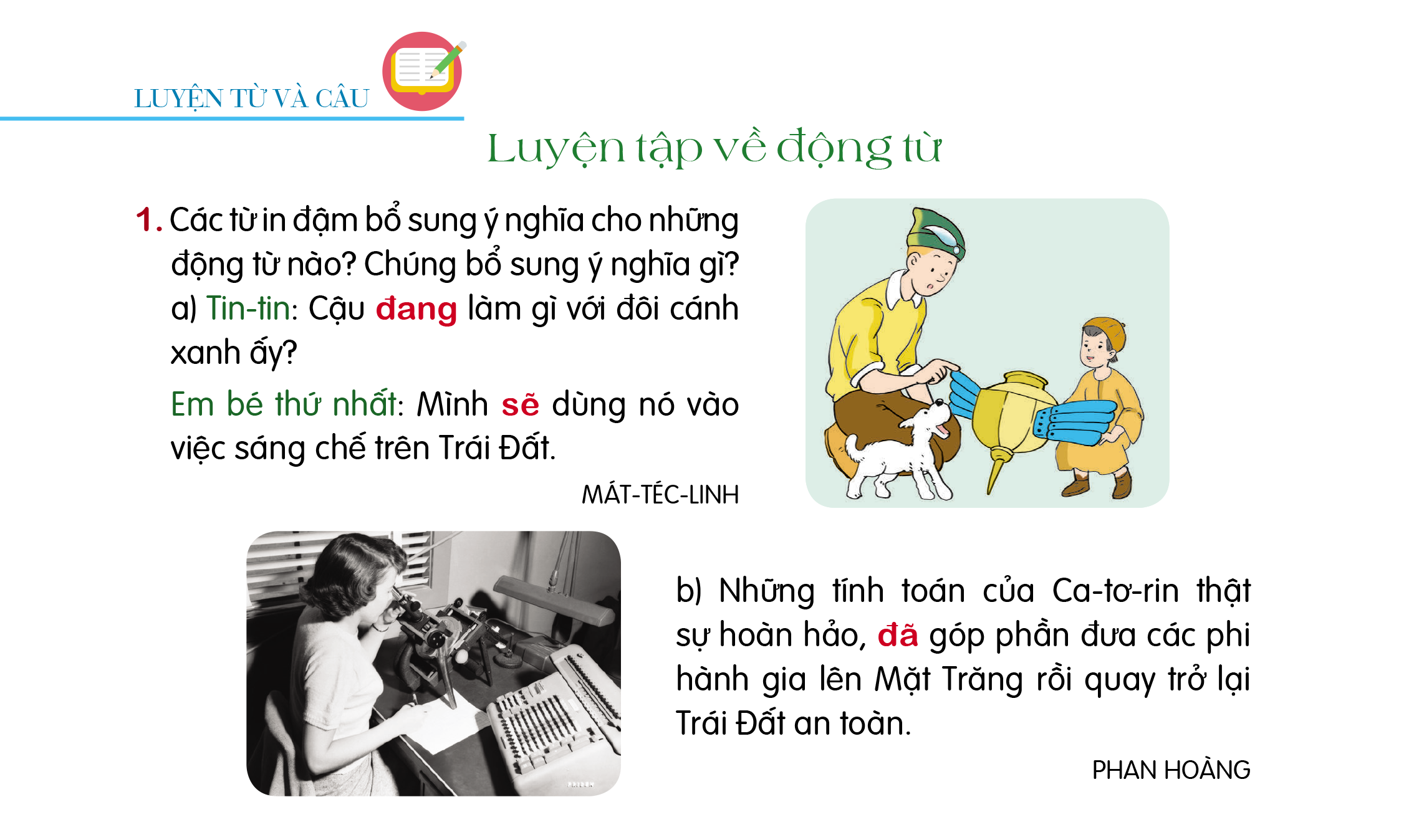 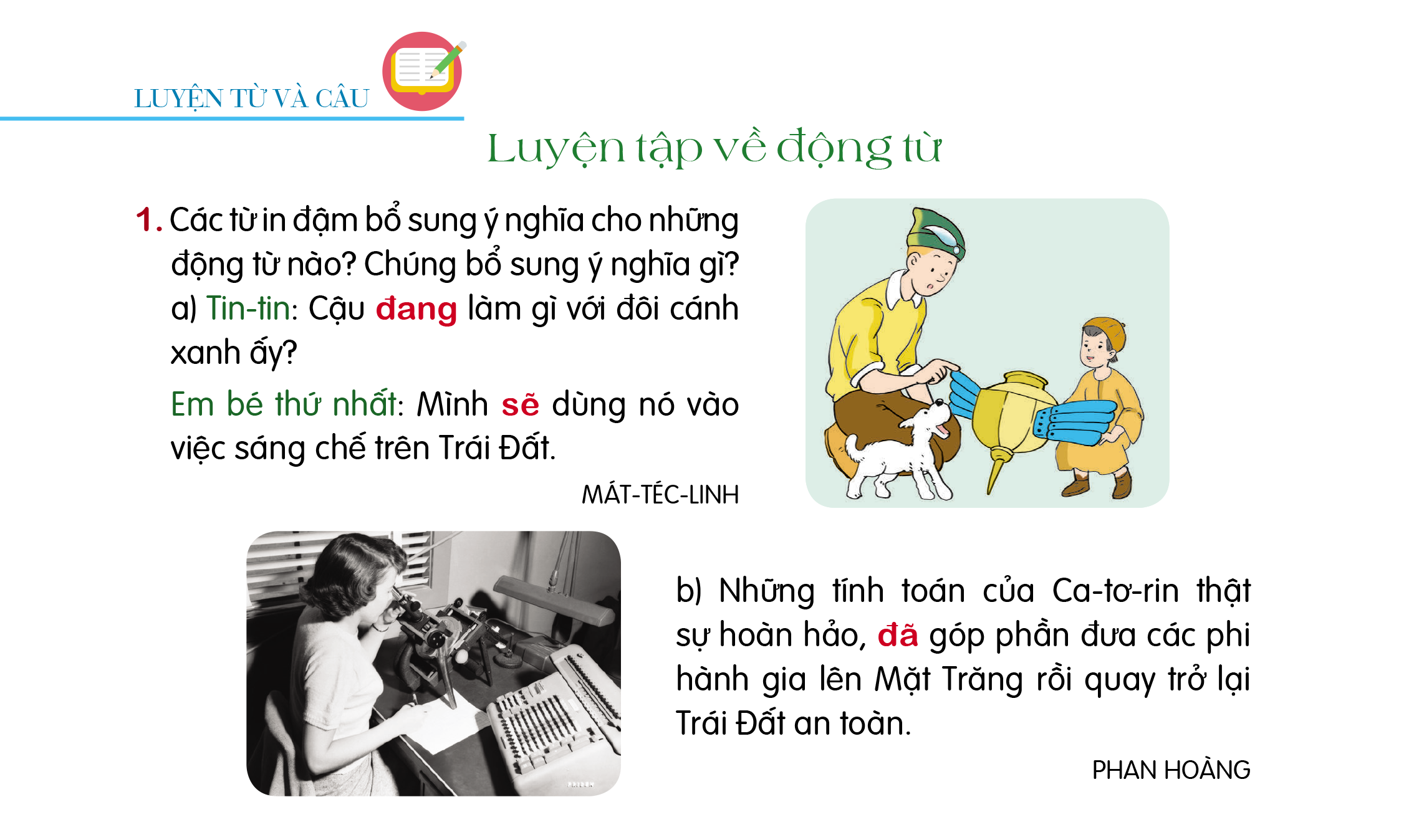 - Từ đang bổ sung ý nghĩa trạng thái cho động từ làm.
- Từ sẽ bổ sung ý nghĩa trạng thái cho động từ dùng.
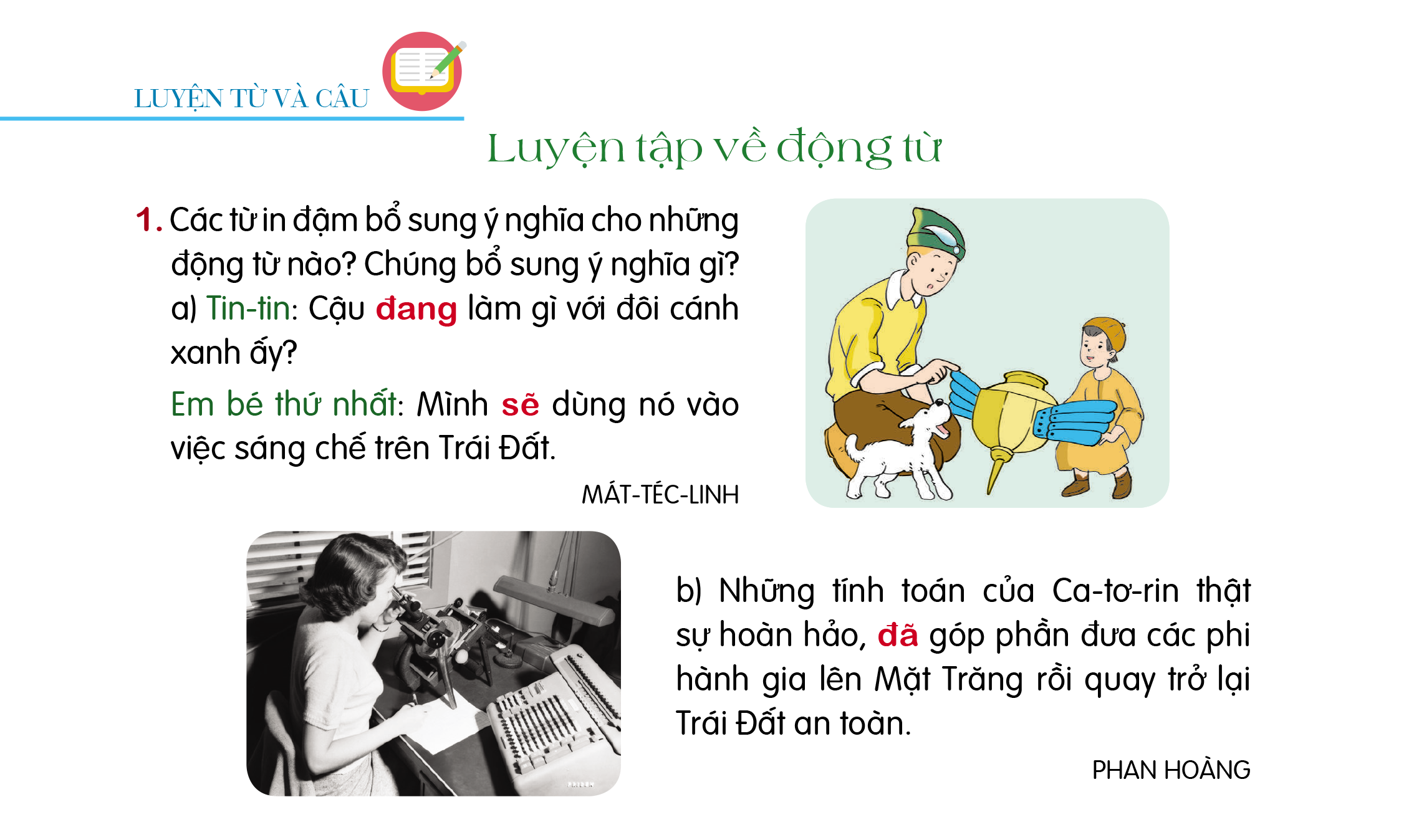 - Từ đã bổ sung ý nghĩa cho động từ góp phần
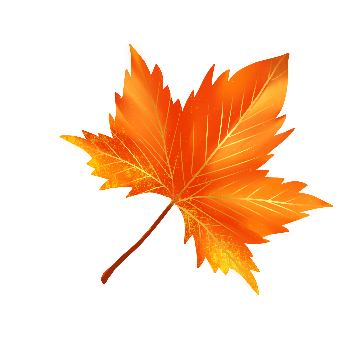 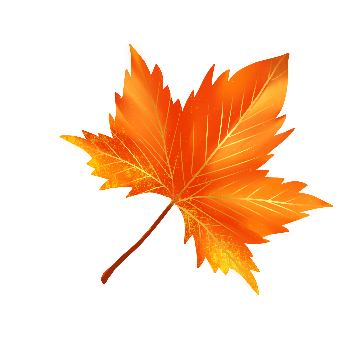 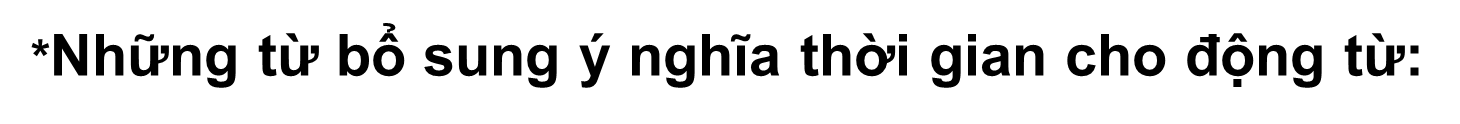 đã
sẽ
đang
Cho biết hoạt động chưa diễn ra
Cho biết hoạt động đang diễn ra
Cho biết hoạt động đã diễn ra, đã hoàn thành
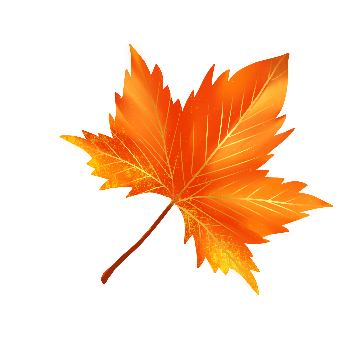 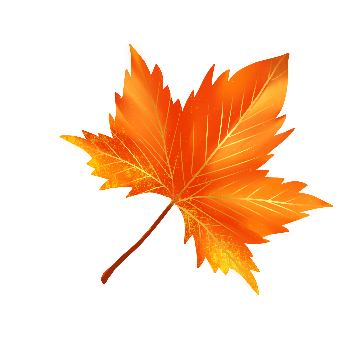 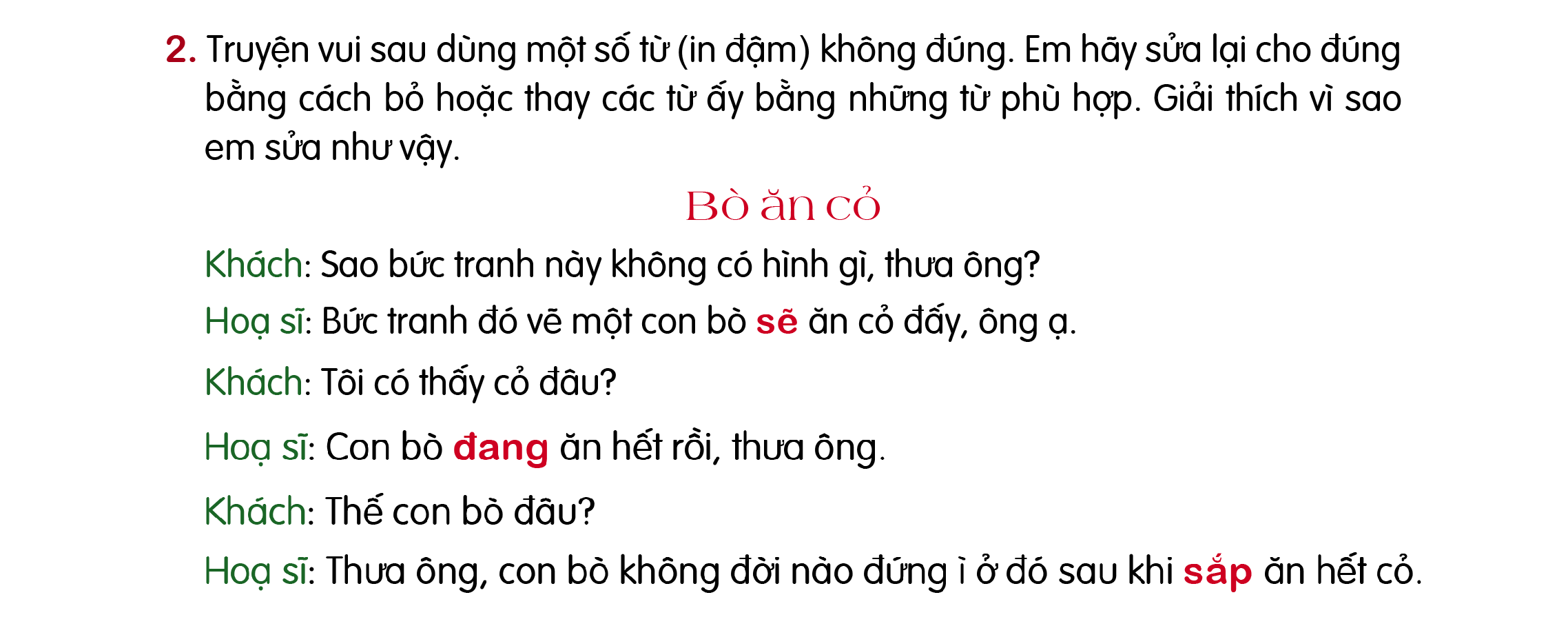 Bò ăn cỏ
Khách: Sao bức tranh này không có hình gì, thưa ông?
Hoạ sĩ: Bức tranh đó vẽ một con bò sẽ ăn cỏ đấy, ông ạ.
Khách: Tôi có thấy cỏ đâu?
Hoạ sĩ: Con bò đang ăn hết rồi, thưa ông.
Khách: Thế con bò đâu?
Hoạ sĩ: Thưa ông, con bò không đời nào đứng ì ở đó sau khi sắp ăn hết cỏ.
Bò ăn cỏ
Khách: Sao bức tranh này không có hình gì, thưa ông?
Hoạ sĩ: Bức tranh đó vẽ một con bò  sẽ        ăn cỏ đấy, ông ạ.
Khách: Tôi có thấy cỏ đâu?
Hoạ sĩ: Con bò đang ăn hết rồi, thưa ông.
Khách: Thế con bò đâu?
Hoạ sĩ: Thưa ông, con bò không đời nào đứng ì ở đó sau khi sắp ăn hết cỏ.
đang
đã
đã
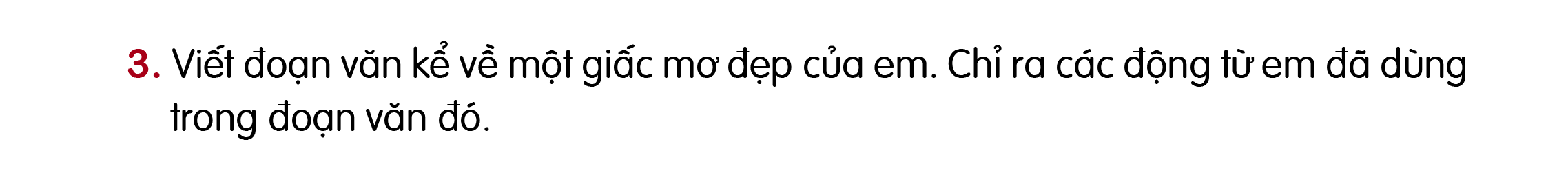 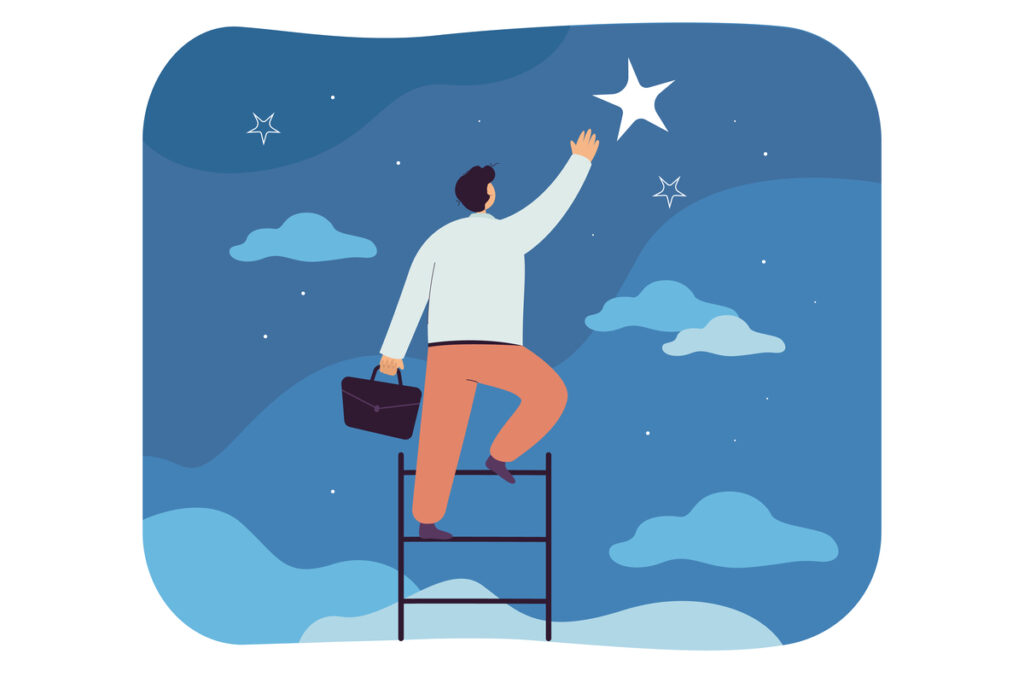 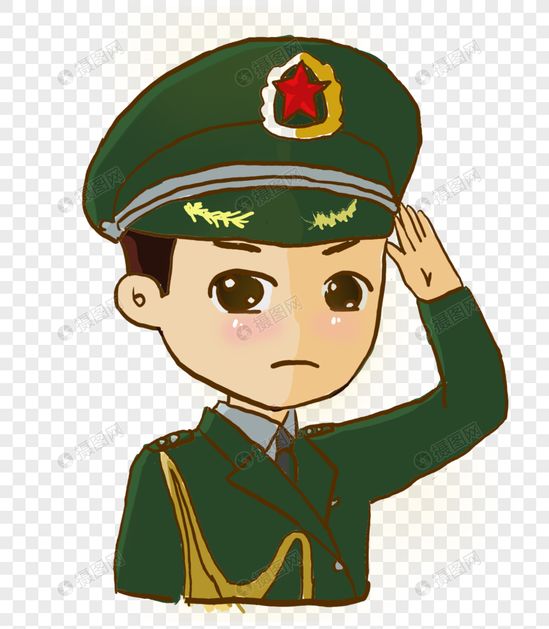 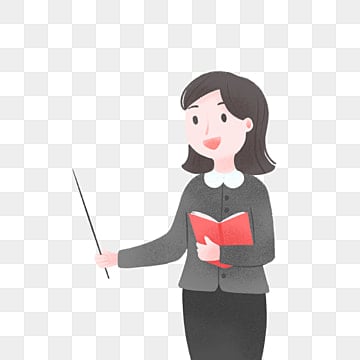 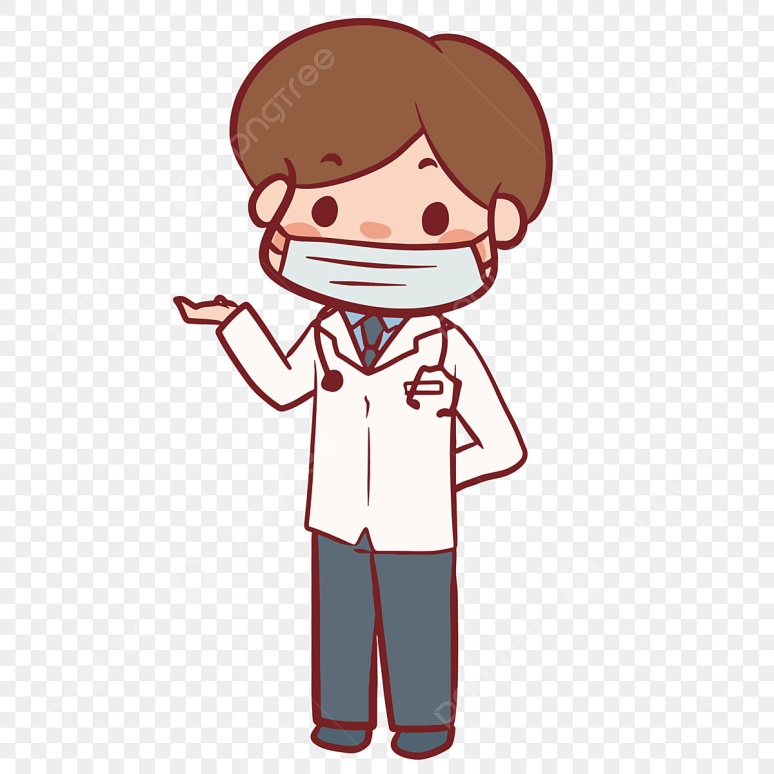 TIÊU CHÍ
Xác định đúng yêu cầu 
 Giấc mơ có sức tưởng tượng phong phú, phù hợp
-  Chỉ ra được các động từ
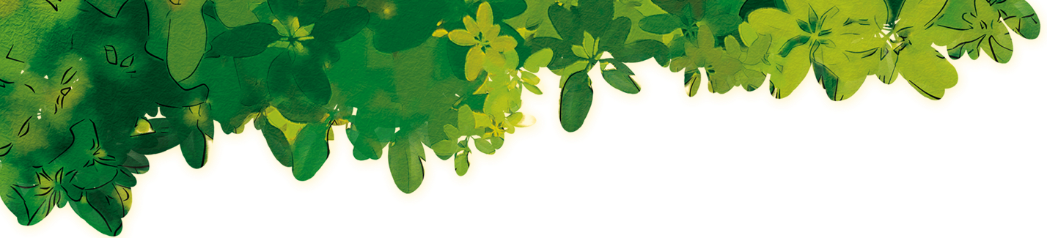 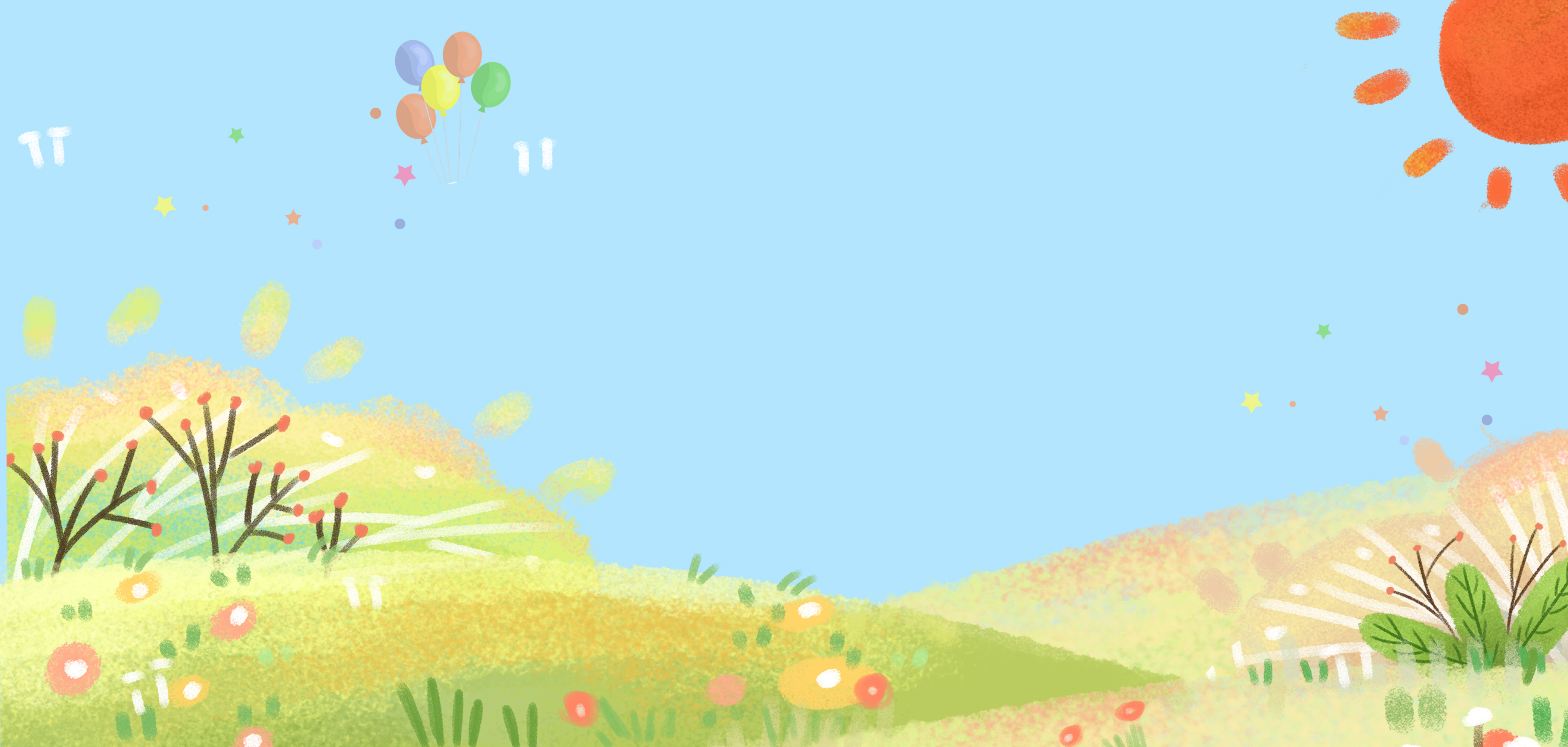 TIÊU CHÍ
Xác định đúng yêu cầu 
 Giấc mơ có sức tưởng tượng phong phú, phù hợp
-  Chỉ ra được các động từ
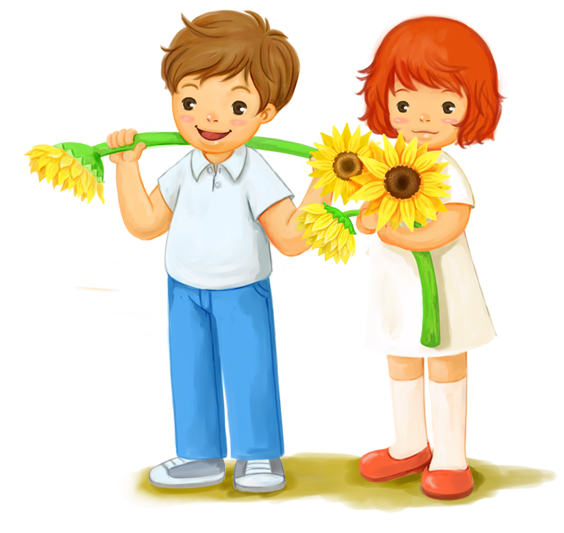 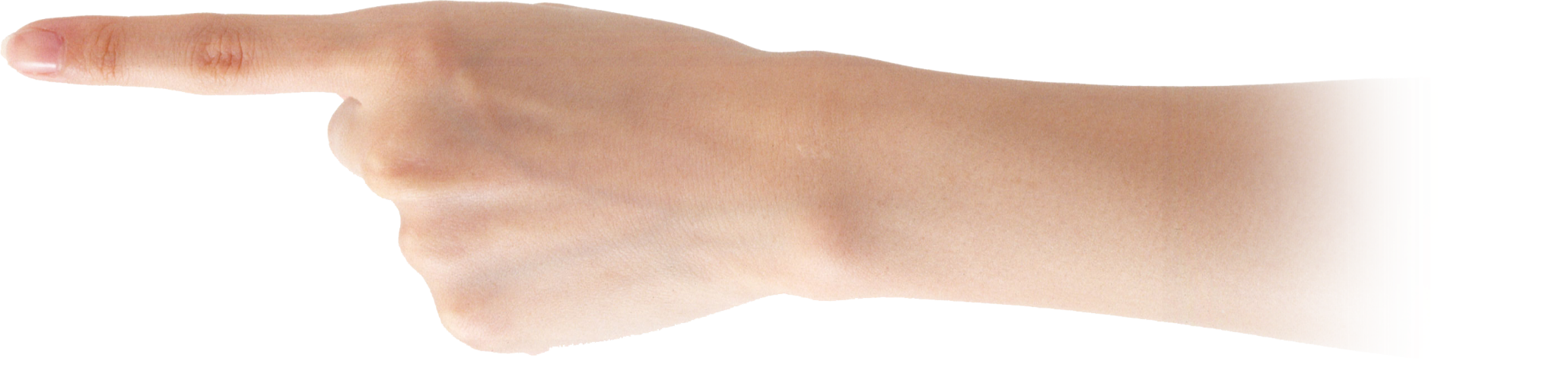 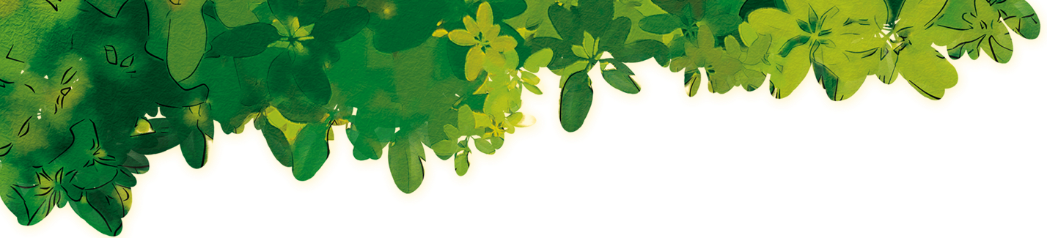 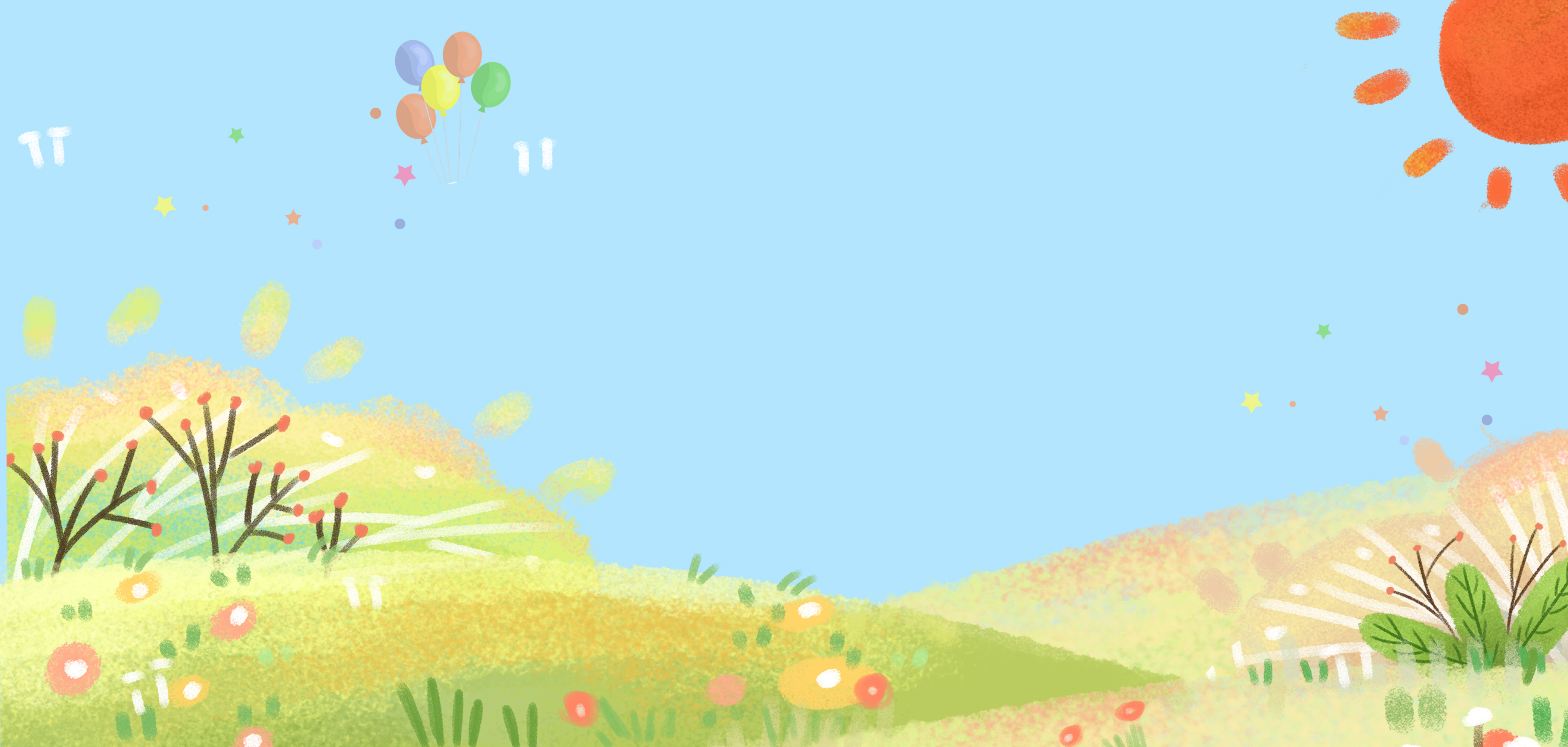 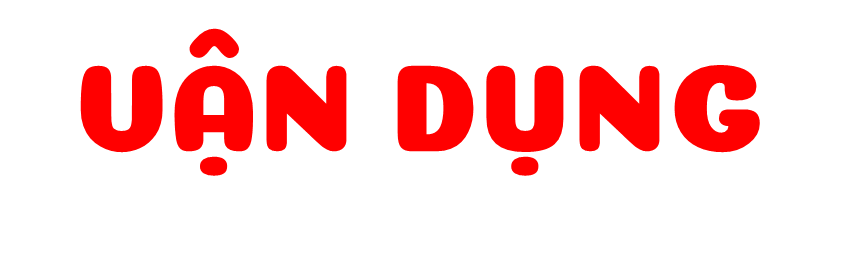 03
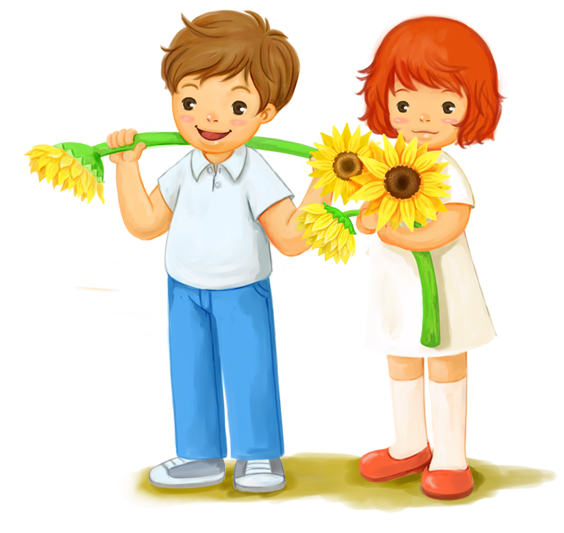 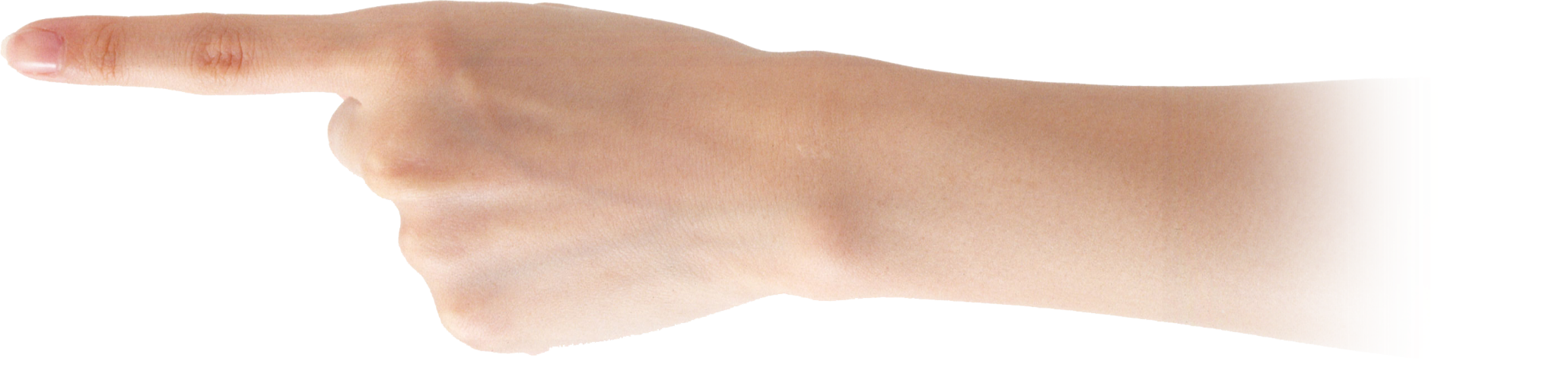 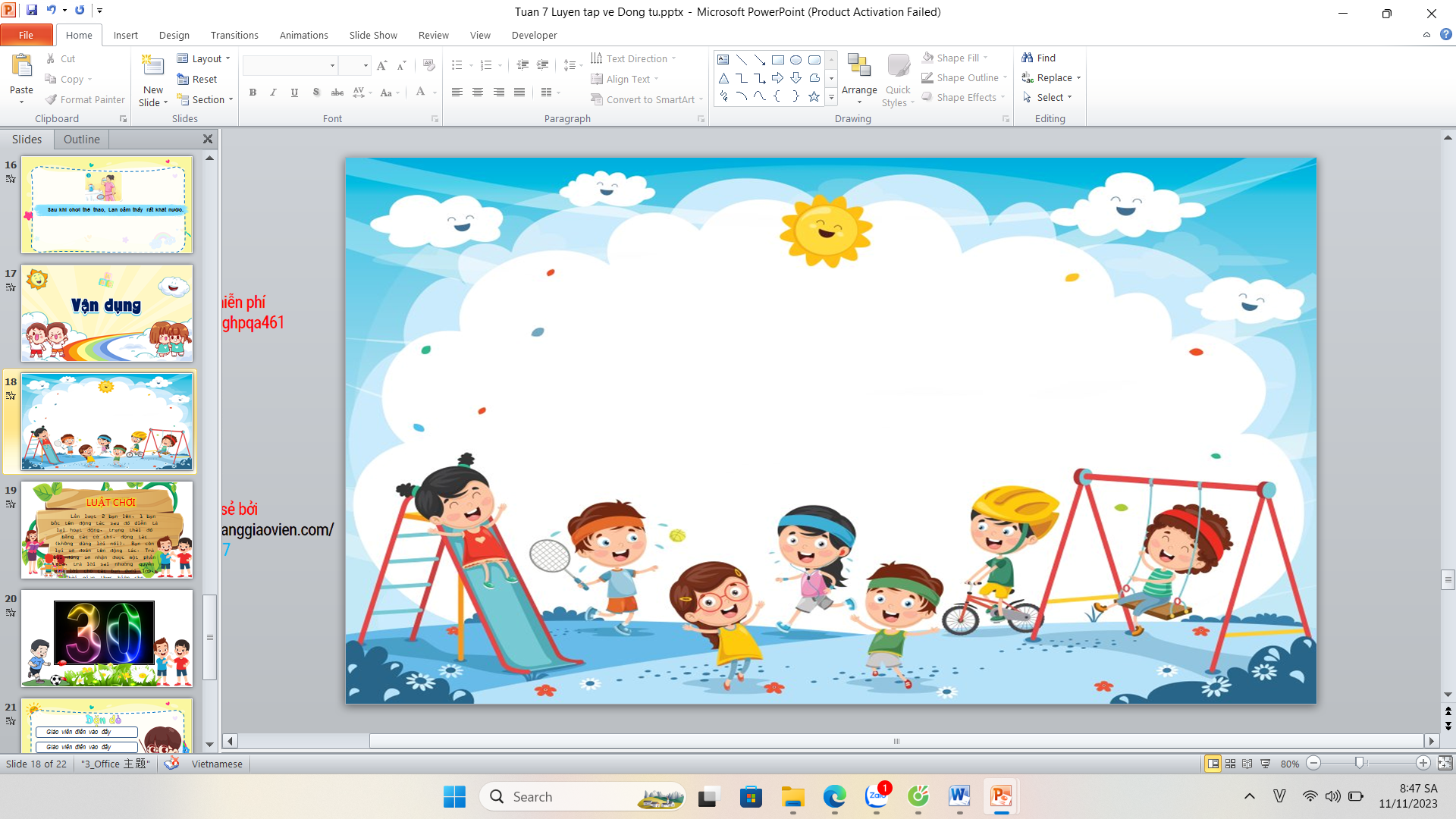 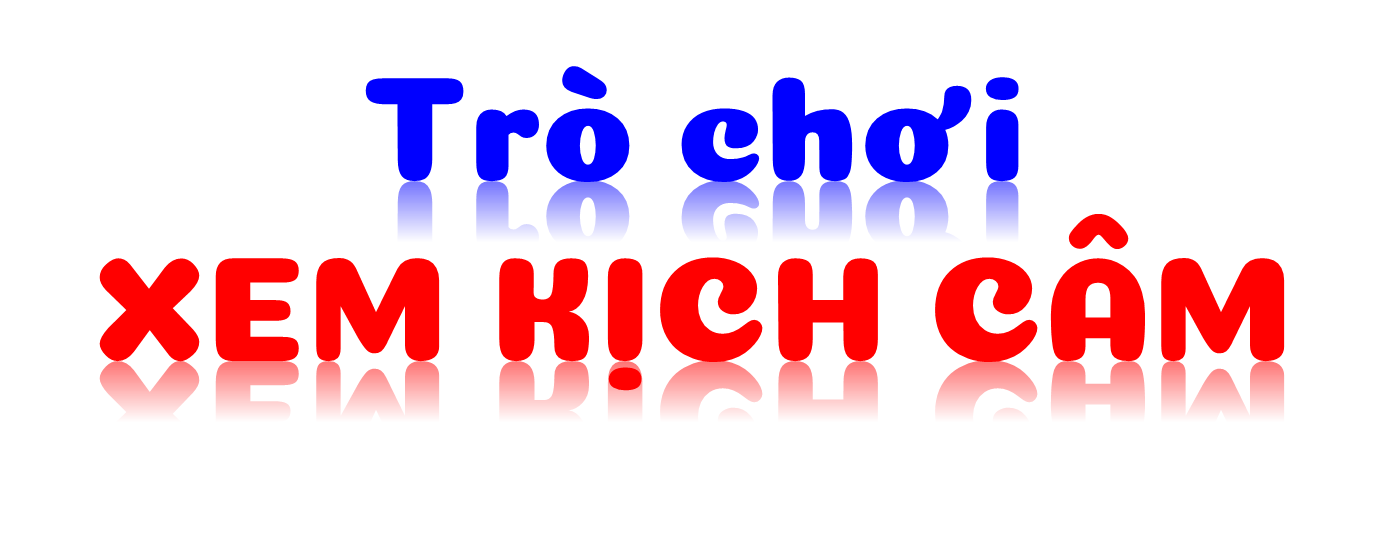 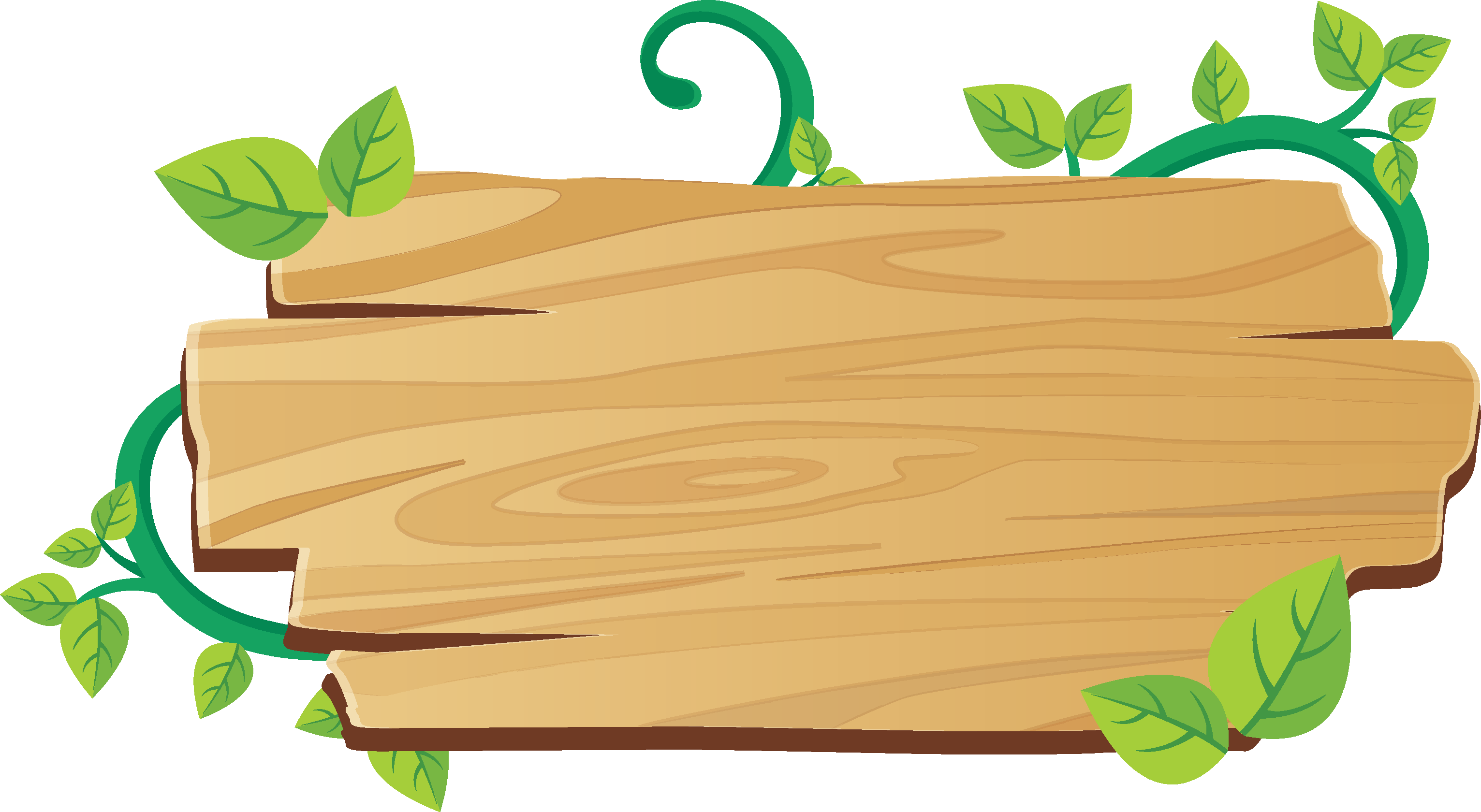 LUẬT CHƠI
Lần lượt 2 bạn lên, 1 bạn bốc tên động tác sau đó diễn tả lại hoạt động, trạng thái đó bằng các cử chỉ, động tác (không dùng lời nói). Bạn còn lại sẽ đoán tên động tác. Trả lời đúng sẽ nhận được một phần quà, trả lời sai nhường quyền trả lời cho các bạn dưới lớp.
Thời gian thực hiện cho 
mỗi lượt chơi là 30 giây.
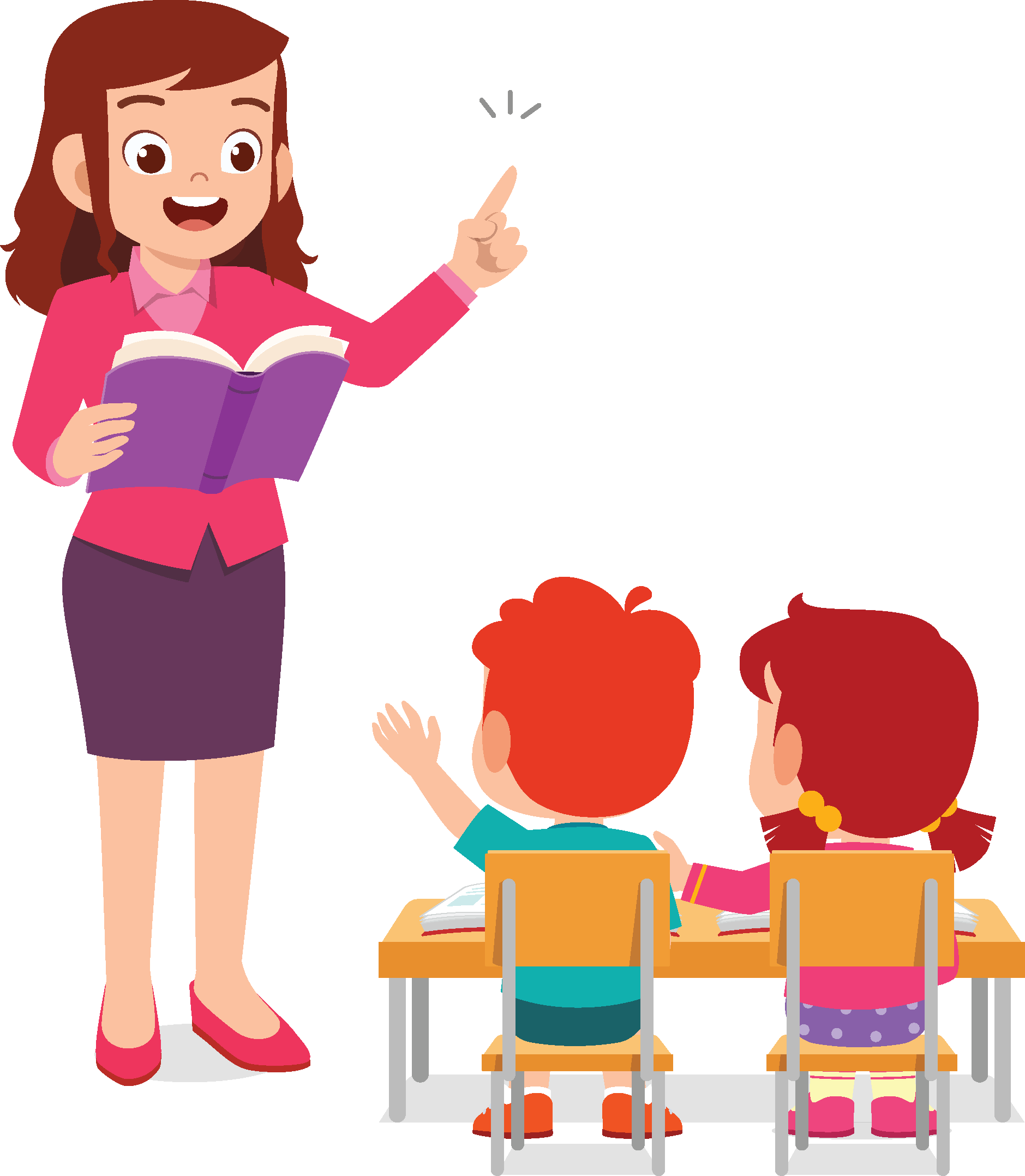 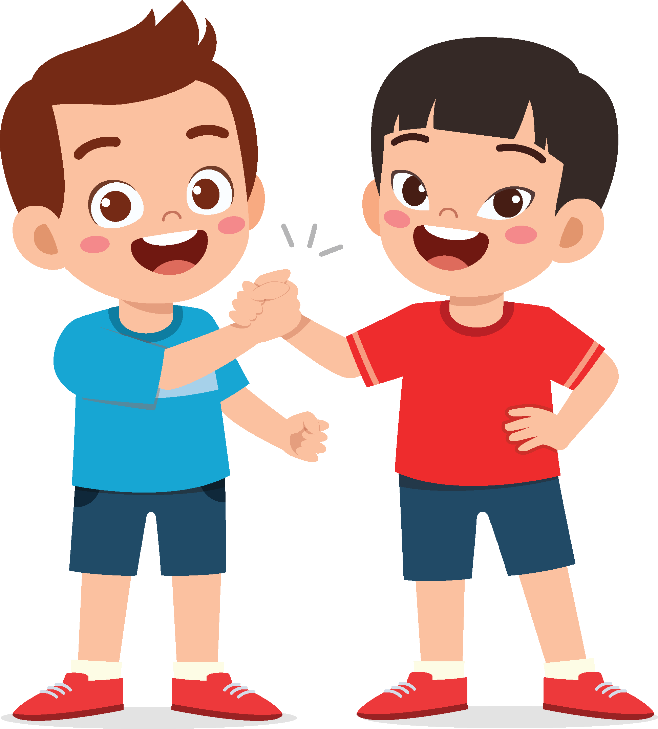 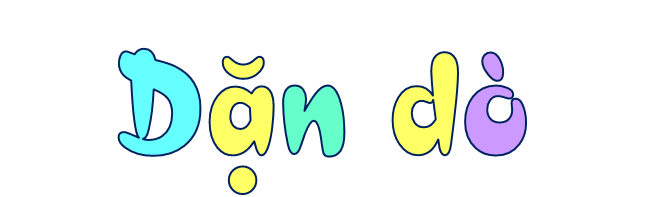 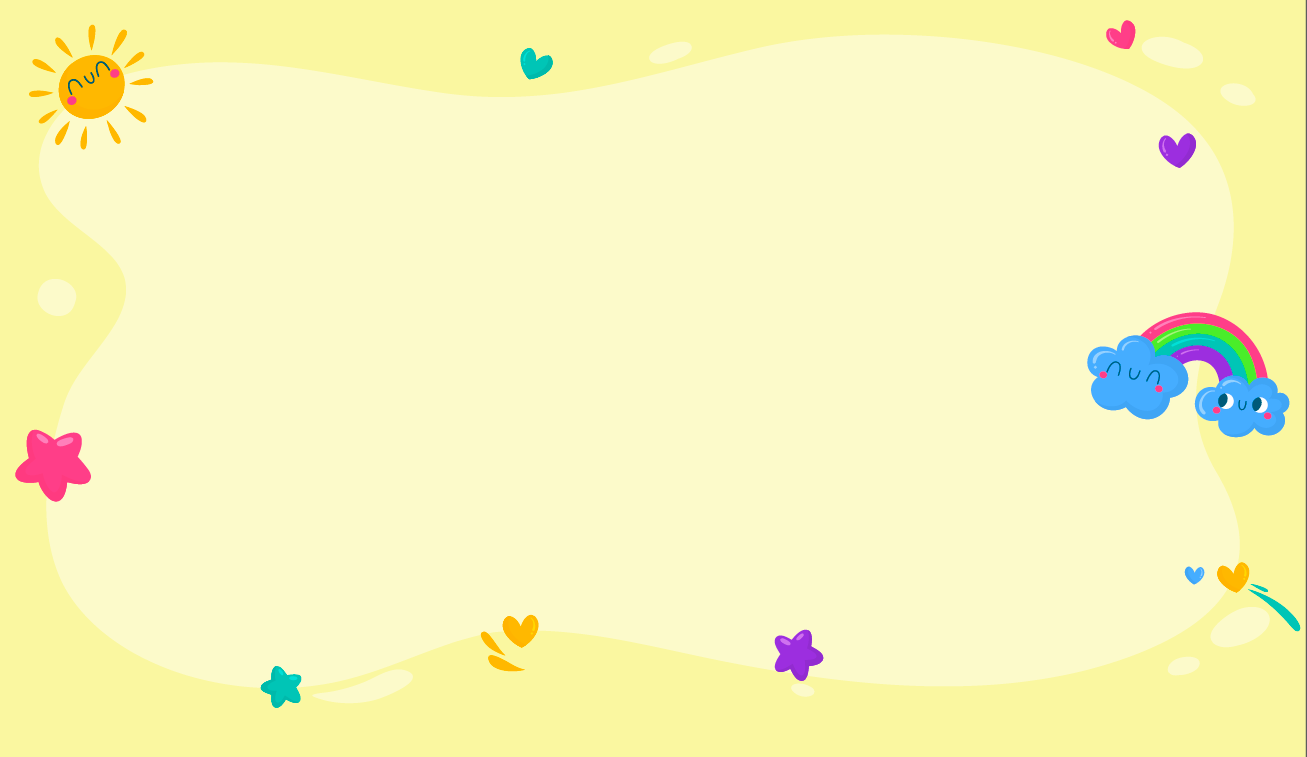 Vận dụng nói, viết các câu văn có từ bổ bổ nghĩa cho động từ để miêu tả cụ thể, chi tiết
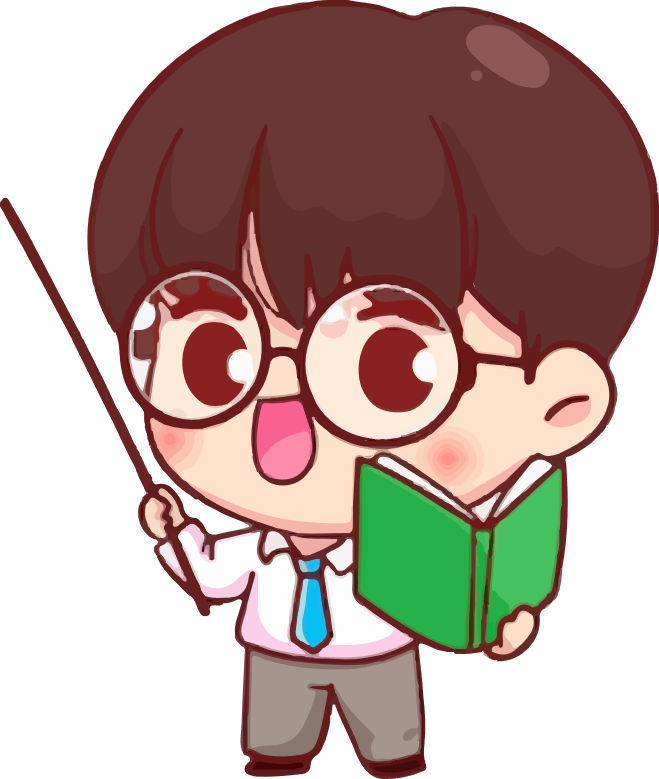 Chuẩn bị bài: Góc sáng tạo: Ở Vương quốc Tương Lai